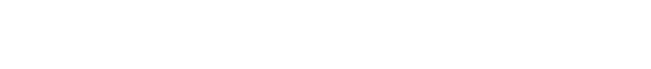 就业去向：中国电科集团第五十研究所
导师姓名： xxx
专业：xxxx（例：电气工程）
毕业感言：xxxxxx
姓  名
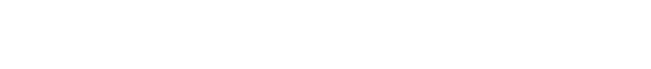 请学生提供以下信息：姓名和就业单位(全称，以就业信息网登记数据为准) ，不确定可写待定。
学生照片用大头照，最好是报名照,大小尽量控制在150K以内，横纵比为3：4（请打开PowerPoint网格线，参考样照，对齐到网格线），图像清晰，脸部突出，不要使用全身照。
3.    学生感言不超过15个字；感言表达对母校的祝福、对师长同学的感谢、对未来的憧憬等